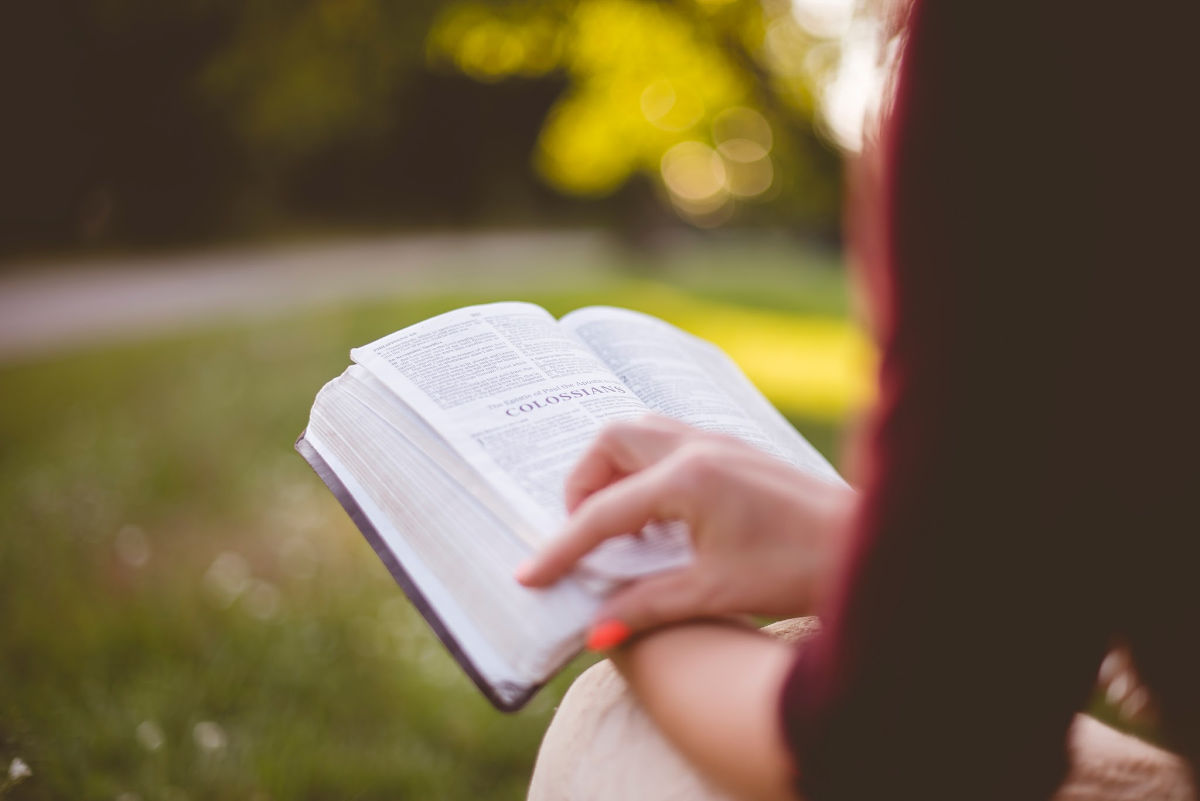 Bible Reading is Destructive
Psalms 1:1-3
1 Peter 3:15
John 6:44
1 Corinthians 2:9-13
2 Timothy 3:16-17
Richie Thetford										 www.thetfordcountry.com
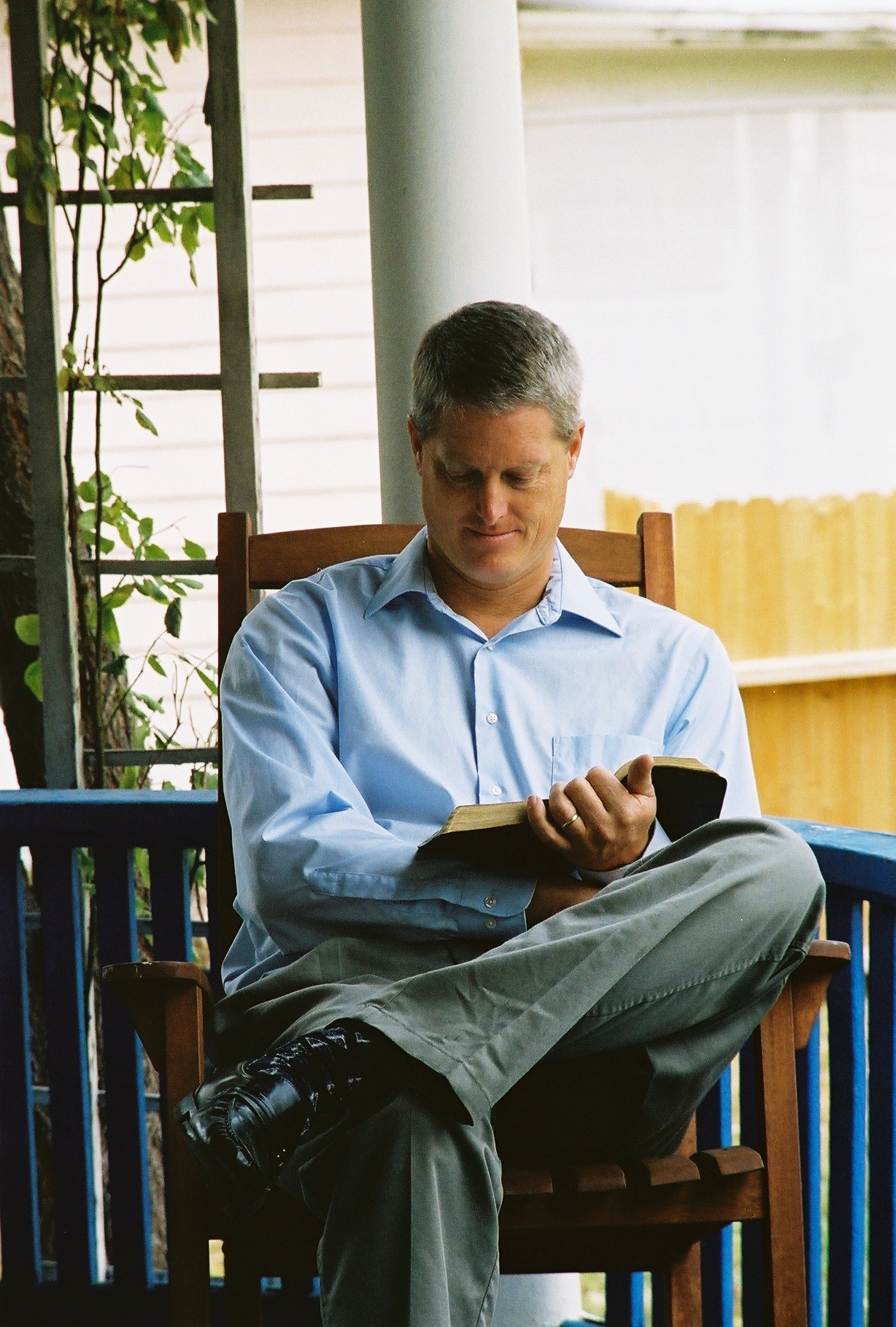 Why is the Bible Destructive?
It does some tearing downand destroying
Jeremiah 23:29
Matthew 10:34
Ephesians 4:22-24
Some say “The Truth Hurts”
It should be the “wrong” that hurts.
Truth exposes the wrong and the wrongbeing exposed is what hurts!
Richie Thetford										 www.thetfordcountry.com
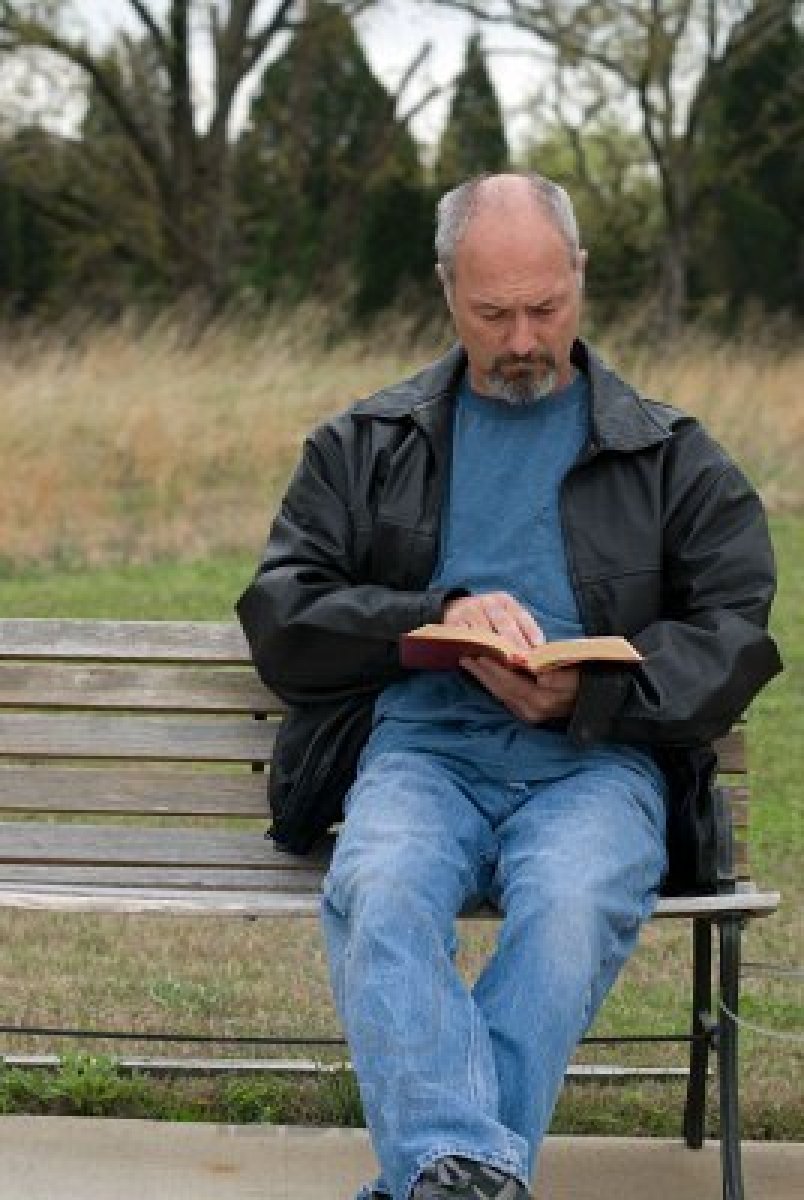 It Destroys False Teaching
Error is exposed when the Bible is used
John 12:48-49
Philippians 1:27
Some pervert the word
Galatians 1:6-9
2 Timothy 4:1-2
Titus 1:9
Richie Thetford										 www.thetfordcountry.com
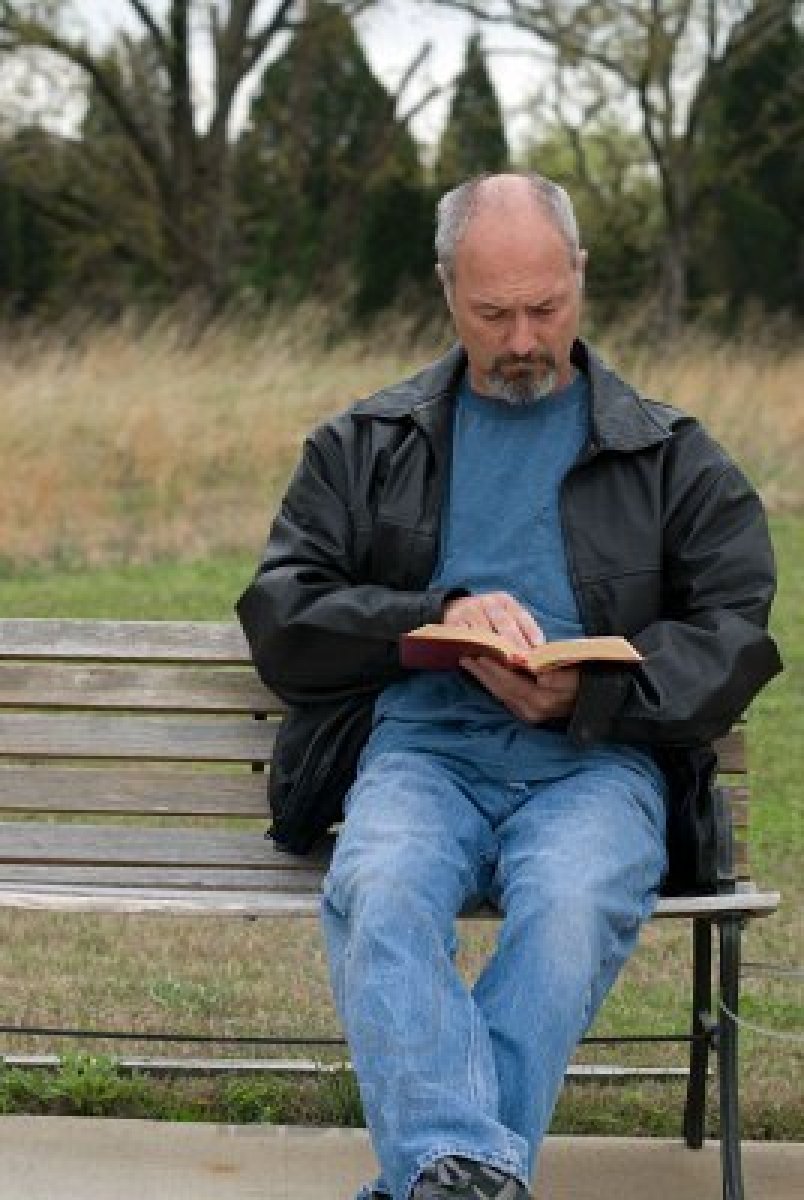 It Destroys False Teaching
Some Examples:
Salvation by faith ONLY
James 2:21-24
Impossibility of apostasy
2 Peter 3:17
Galatians 5:4
Richie Thetford										 www.thetfordcountry.com
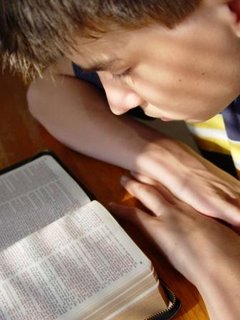 It Destroys Human Organizations
The church is divine
Acts 2:47
Ephesians 5:23
Men created human organizations to do the work of the church
Matthew 15:8-9
Acts 20:28-30
Matthew 15:13
Richie Thetford										 www.thetfordcountry.com
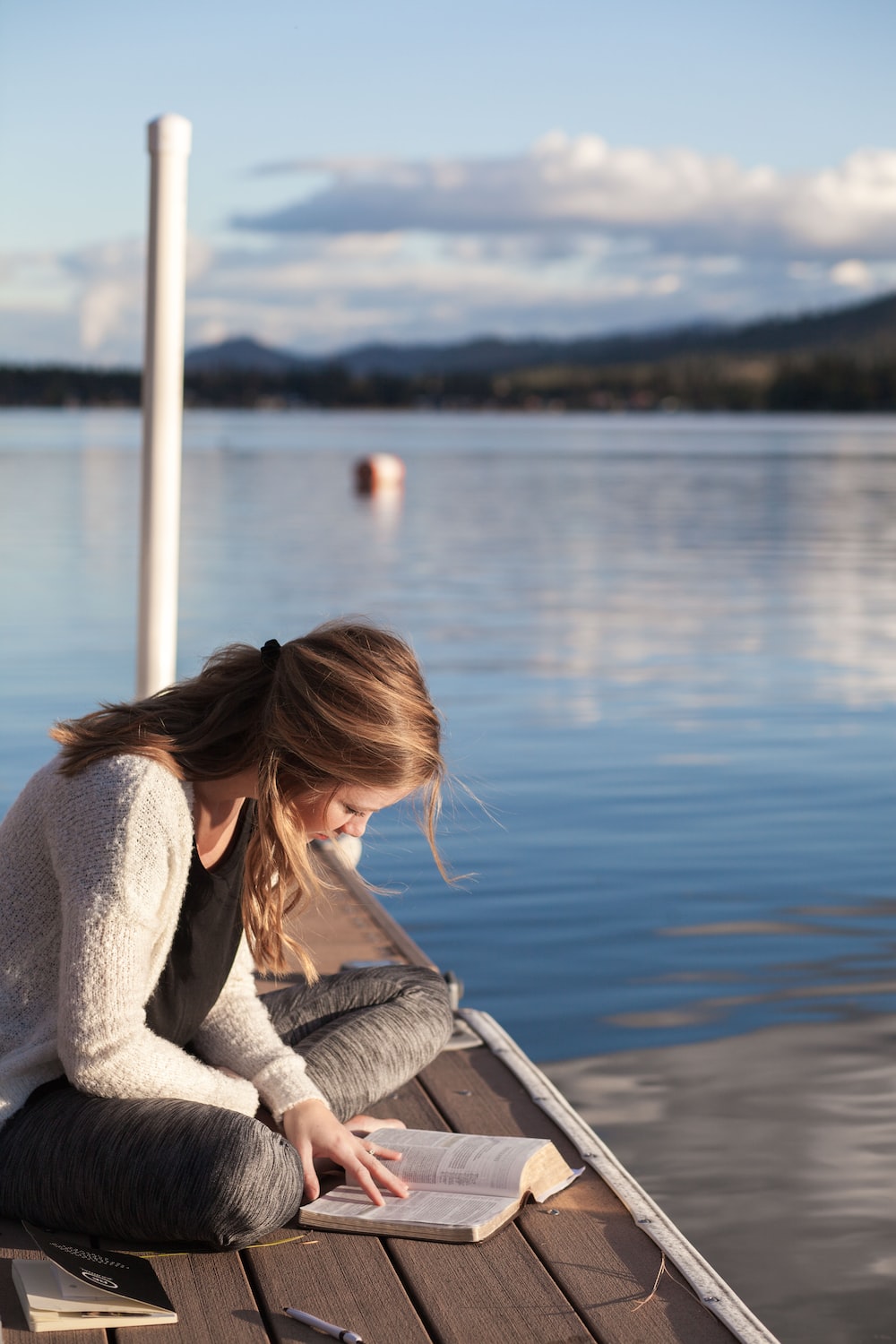 It Destroys Sinful Practices
The Word shows right and wrong
2 Peter 1:3
Philippians 1:27
Romans 7:7
We must follow it
1 Corinthians 15:58
Romans 12:9
Richie Thetford										 www.thetfordcountry.com
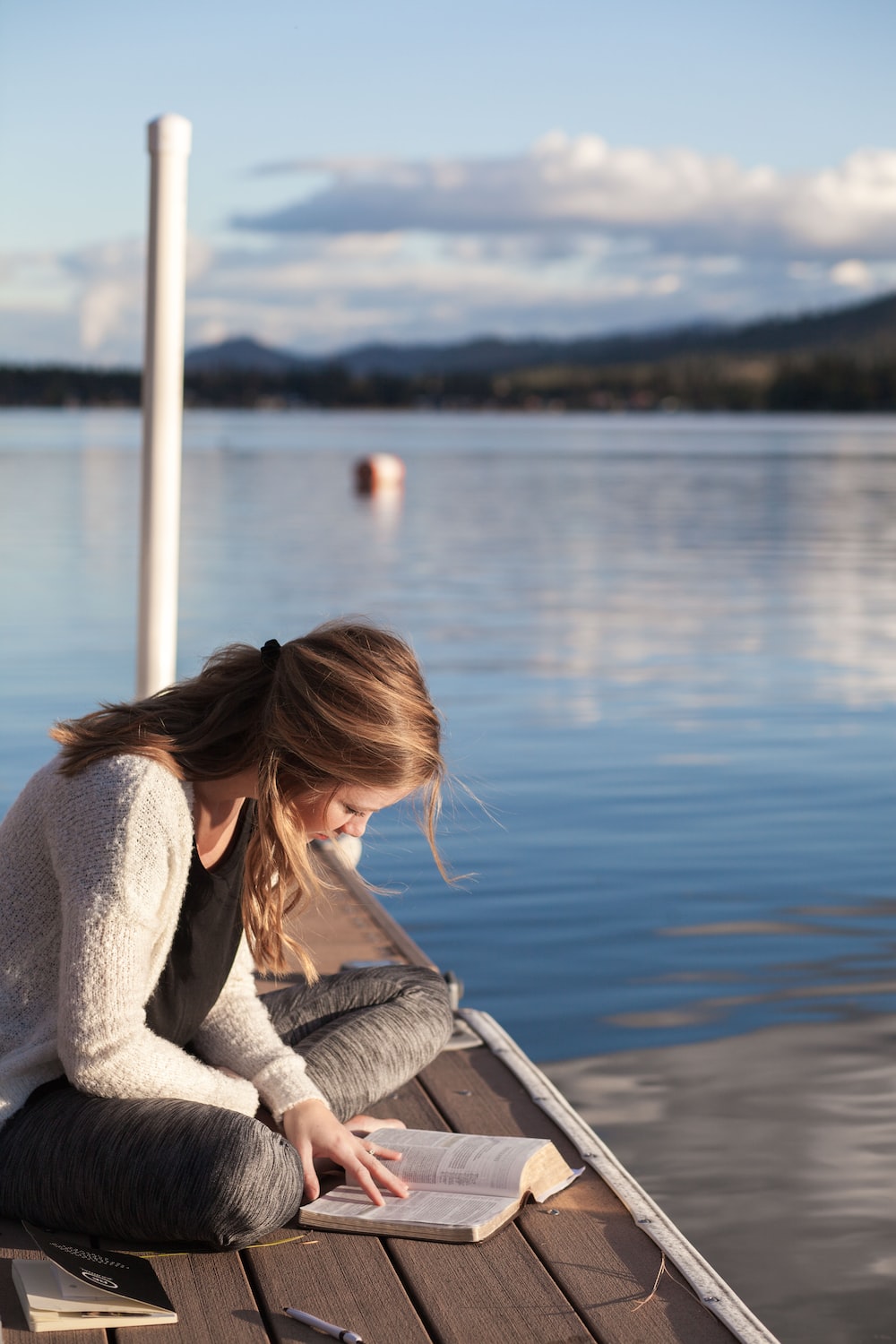 It Destroys Sinful Practices
The Word convicts one of sin
Acts 2:37
The more we read the Bible, we will turn away from sinful practices
Romans 12:2
Psalms 119:104
Richie Thetford										 www.thetfordcountry.com
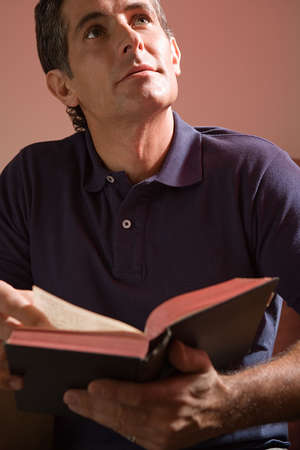 Conclusion
The Bible’s destructive work is necessary
Romans 6:3-6
We must follow the teaching of Jesus
Hebrews 5:9
Richie Thetford										 www.thetfordcountry.com